Развитие систем целевого приёма и обучения в МГТУ им. Н. Э. Баумана
Директор центра довузовской подготовки 
МГТУ им. Н. Э. Баумана
Сергеев А. В.
21 марта 2017 г.
Нормативная база целевого обучения
Федеральный закон 
от 29 декабря 2012 г. № 273-ФЗ «Об образовании в Российской Федерации» (Статья 56. Целевой прием. Договор о целевом приеме и договор о целевом обучении).

Постановления Правительства Российской Федерации:
от 5 марта 2015 г. № 192 «О государственном плане подготовки кадров со средним профессиональным и высшим образованием для организаций оборонно-промышленного комплекса на 2016 - 2020 годы»;
от 27 ноября 2013 г. № 1076 «О порядке заключения и расторжения договора о целевом приеме и договора о целевом обучении».
Приказы Министерства образования и науки Российской Федерации:
от 27 октября 2015 г. № 1217 «Об утверждении порядка реализации государственного плана подготовки кадров со средним профессиональным и высшим образованием для организаций оборонно-промышленного комплекса на 2016-2020 годы»;
от 24 июня 2015 г. № 619 «Об утверждении перечней специальностей и направлений подготовки, по которым осуществляется подготовка кадров со средним профессиональным и высшим образованием для организаций оборонно-промышленного комплекса»;
от 06 июля 2015 г. № 669 «Об утверждении перечня образовательных организаций, осуществляющих подготовку кадров со средним профессиональным и высшим образованием для организаций оборонно-промышленного комплекса»;
от 14 октября 2015 г. № 1147 «Об утверждении Порядка приема на обучение по образовательным программам высшего образования - программам бакалавриата, программам специалитета, программам магистратуры»;
от 29 февраля 2016 г. № 170 «Об утверждении ведомственной целевой программы «Развитие интегрированной системы обеспечения высококвалифицированными кадрами организаций оборонно-промышленного комплекса Российской Федерации в 2016-2020 годах».
Формирование государственного плана подготовки кадров
Сайт приёмной комиссии: http://www.bmstu.ru/abitur/general/regulations-2017/;
Контрольные цифры приёма: http://www.bmstu.ru/content/image/files/PK/2017/Rules/2017-p2_1.pdf;
Соответствие направлений подготовки (специальностей) образовательным программам кафедр: (http://bmstu.ru/mstu/about/organization/#faculties-and-branches, http://www.bmstu.ru/abitur/general/presentations/).
Пример
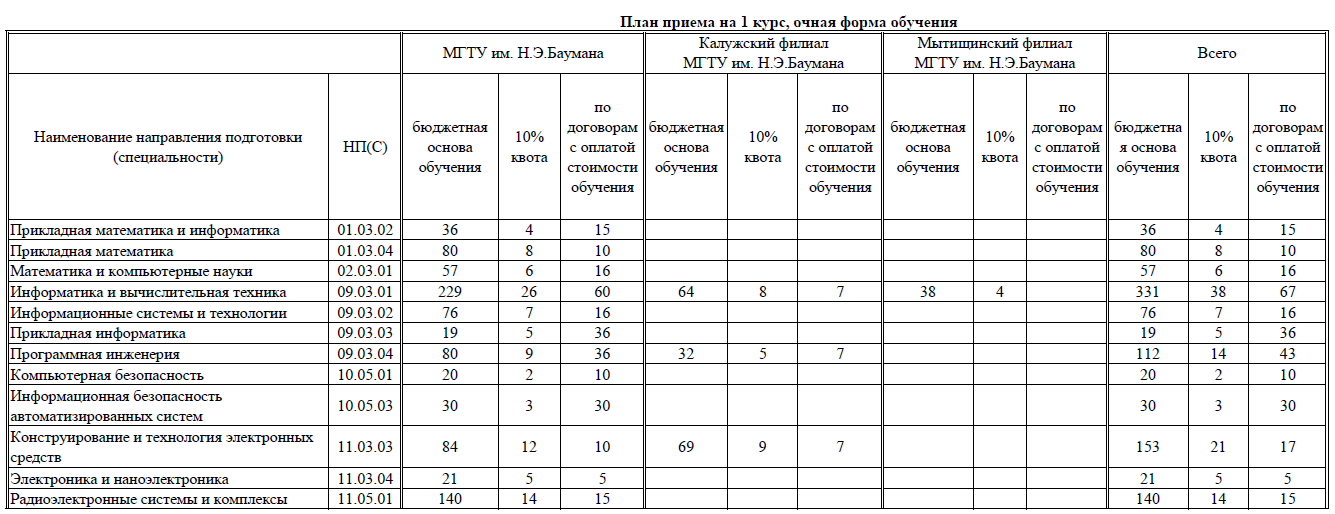 Профориентация школьников в интересах организаций ОПК
Разовые мероприятия;
Программы дополнительного профессионального образования (ДПО);
Программы основного школьного образования.
Разовые мероприятия
Размещение информации на сайтах организаций ОПК, Университетов и т.д.;
Встреча с представителями организаций (в том числе и трёхсторонние собрания (Школа-ВУЗ-Организация) и т.д.);
Экскурсии на предприятия (музеи, цеха, испытательные комплексы и т.д.);
Форум «МГТУ им. Н.Э. Баумана – Новые кадры ОПК»;
и т. д.
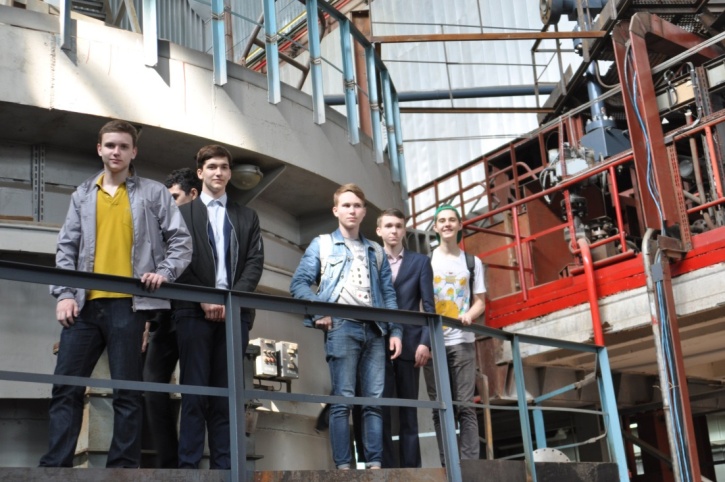 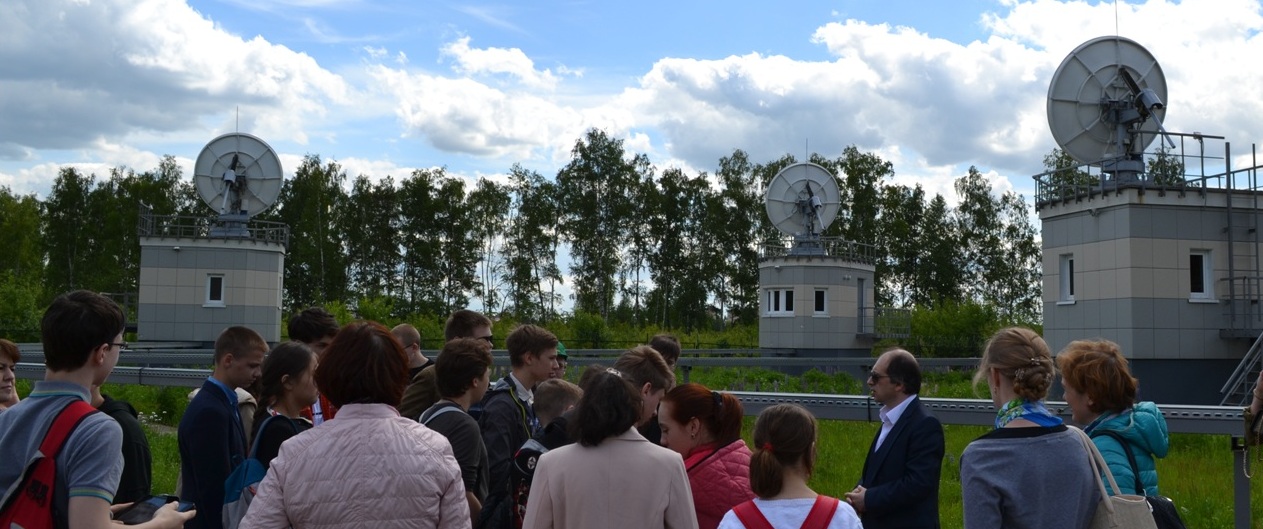 Программы дополнительного профессионального образования (ДПО).
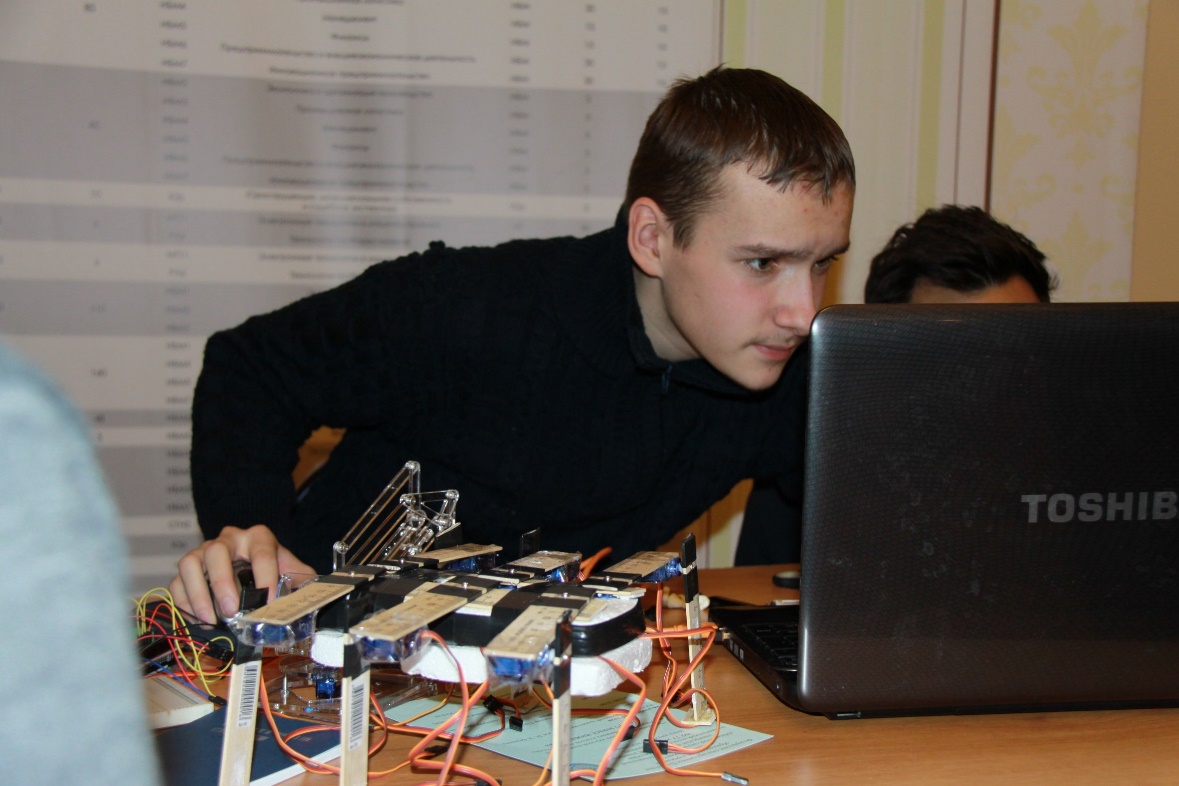 Курсы, кружки, конкурсы, соревнования и т.д.
тематика (кейсы);
консультанты;
эксперты.

Олимпиада «Шаг в будущее. Космонавтика».
тематика (кейсы);
консультанты;
эксперты.

3.    Производственная практика.
кураторы;
рабочие места.
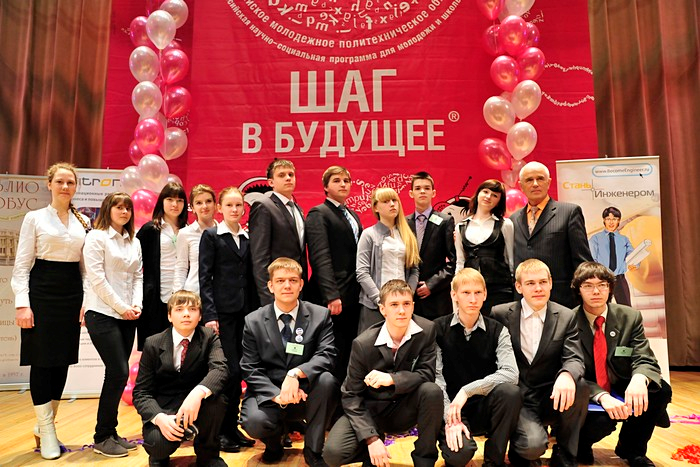 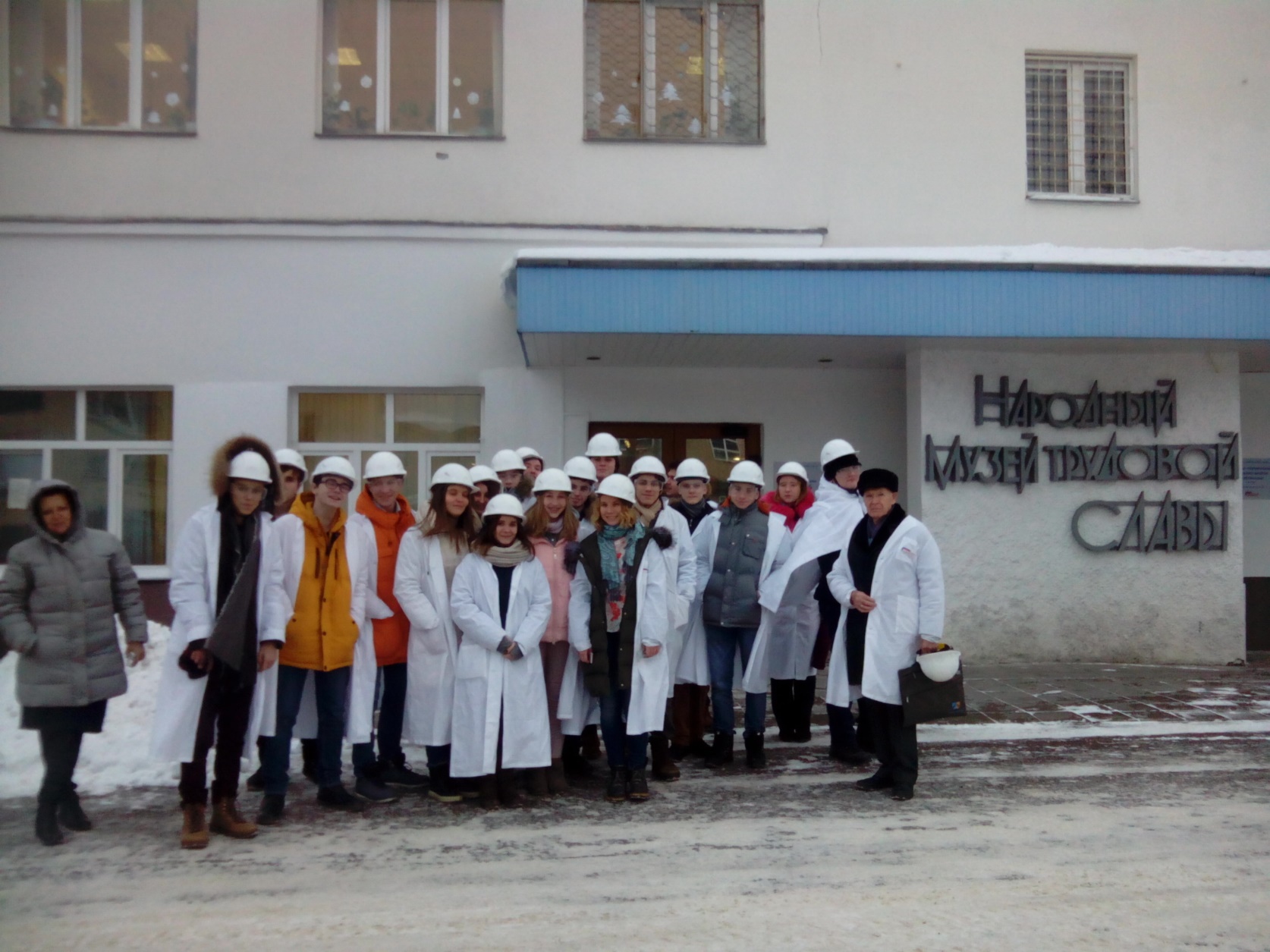 Программы основного школьного образования.
Практические работы (практикумы, лабораторные и т.д.):
тематика;
эксперты.

Участие в разработке и (или) реализации программ основного школьного образования:
тематика;
эксперты.
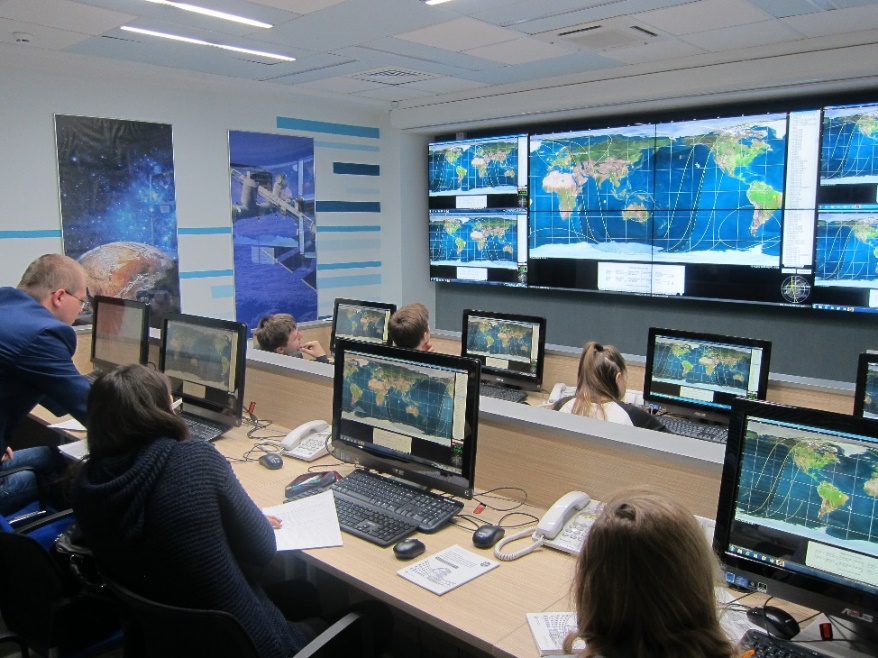 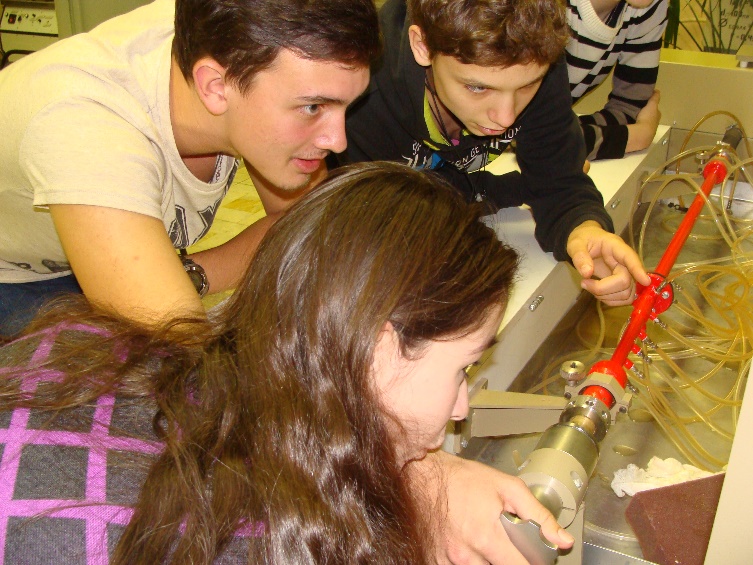 Лабораторный практикум для школьников
Всего за год в различных профориентационных мероприятиях принимают участие более 7000 школьников 8-11 классов
Профориентация школьников в интересах организаций ОПК
Совещание по вопросам профориентации в лицее №1580 при МГТУ им. Н. Э. Баумана.
05.04.2017 г.  в 15.00.
(Балаклавский проспект, 6а).

Городская конференция «Инженеры будущего».
10-11.04.2017 г.
Договоры о…
целевом приёме (с Университетом):
срок заключения до 19 июня;
существенные условия:
обязательства Университета, по организации целевого приема гражданин, заключивших договоры о целевом обучении;
обязательства Заказчика целевого набора по организации учебной и производственной практики гражданина, заключившего договор о целевом обучении;
иные обязанности.
целевом обучении (с абитуриентом):
срок заключения договоров до:
19 июня для бакалавров и специалистов;
30 июня для магистров.
существенные условия:
Меры социальной поддержки, предоставляемые гражданину в период обучения. К указанным мерам могут относиться:
меры материального стимулирования (стипендии);
оплата платных образовательных услуг;
предоставление в пользование и (или) оплата жилого помещения в период обучения;
другие меры социальной поддержки.
Обязательства Заказчика целевого набора по:
организации учебной, производственной и преддипломной практики гражданина;
трудоустройству гражданина в организацию, указанную в договоре о целевом обучении, в соответствии с полученной квалификацией.
Основания освобождения гражданина от исполнения обязательства по трудоустройству.
Перечень поручений по итогам совещания по вопросу «О повышении эффективности целевого обучения и целевого приема» у Председателя Правительства Российской Федерации Д. А. Медведева от 19 октября 2016 г. ДМ-П8-6269
Проект Федерального закона «О внесении изменений в статью 56  Федерального закона «Об образовании в Российской Федерации»
Направления деятельности которые должны найти отражение в «договоре о…»
Собственные нормативные акты Организации, регламентирующие механизм обеспечения мер социальной поддержки.
Поиск мотивированных и подготовленных абитуриентов (профориентация):
разовые мероприятия;
программы дополнительного профессионального образования (ДПО);
программы основного школьного образования.
Профориентация студентов:
заключение договоров о целевом обучении со студентами, поступившими по общему конкурсу;
встречи с представителями Корпорации или Организации.
Подготовки студентов-целевиков:
участие в разработке и (или) реализации основных (http://www.bmstu.ru/abitur/studies-life/edu-programs/) и дополнительных образовательных программ (ВЦП «Новые кадры ОПК»);
организация дополнительного обучения на территории организации; 
участие в работе по курсовому и дипломному проектированию студентов;
проведение практик студентов на территории Организаций;
привлечение студентов к решению производственных задач, НИР и ОКР организаций, как на базе Университета, так и на базе Организации.
Технические аспекты
единый договор с Университетом, включая филиалы;
информирование Университета о расторжении договоров, трудоустройстве/ не трудоустройстве, призыве в вооруженные силы РФ, продолжение обучения;
регламент при отчислении и восстановлении;
переход с бюджетной формы обучения на платную;
учёт академических отпусков и стажировок за границей.
Участие в программах:
Ведомственная ЦП «Новые кадры ОПК»;
Городская ЦП «Инженерные классы в московской школе» (г. Москва).
Спасибо за внимание!